Как оформить электронный сертификат для приобретения ТСР самостоятельно?
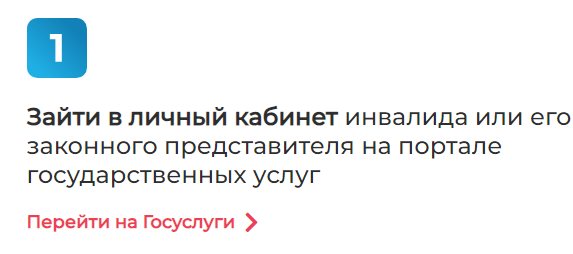 https://esia.gosuslugi.ru/login/
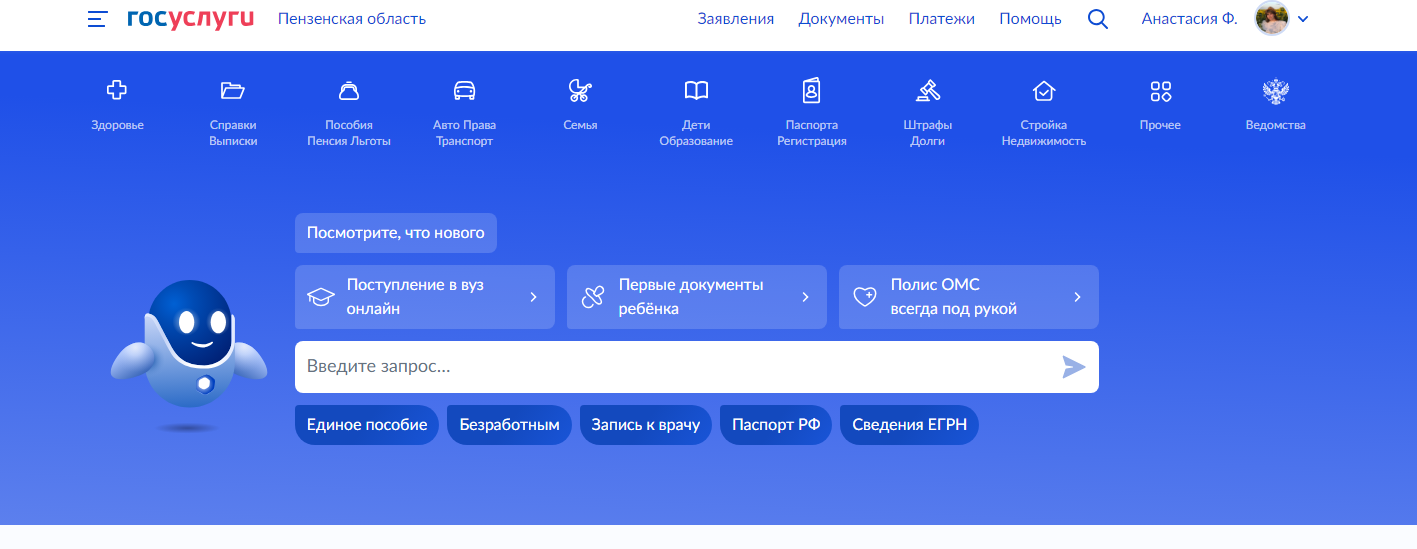 Из предложенных вариантов выбрать       « Получить или компенсировать ТСР»
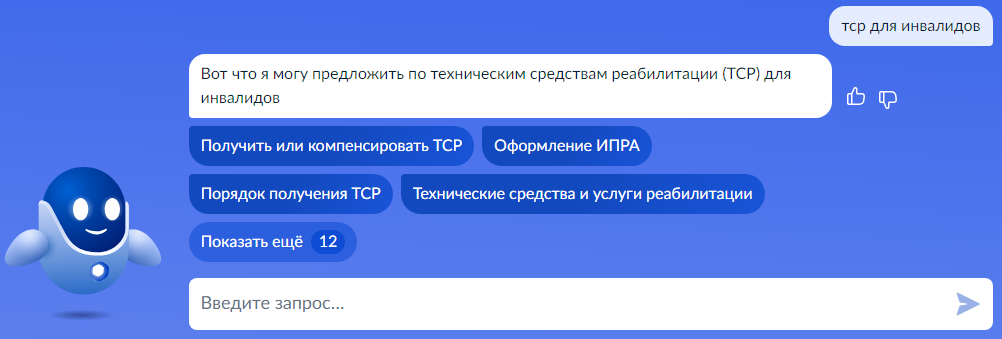 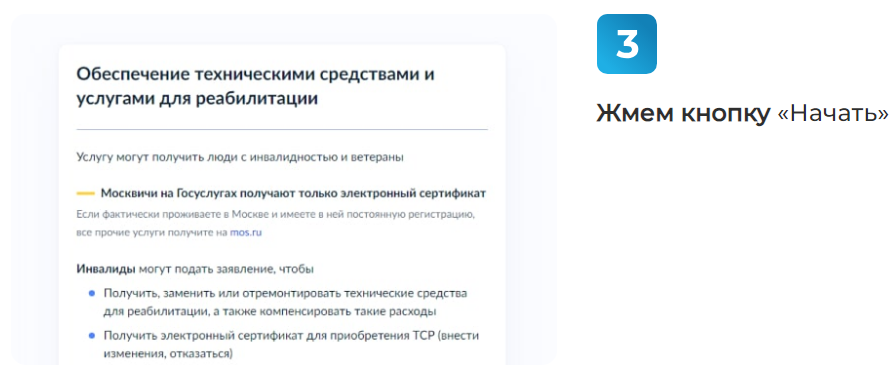 Нажимаем на кнопку «Начать»
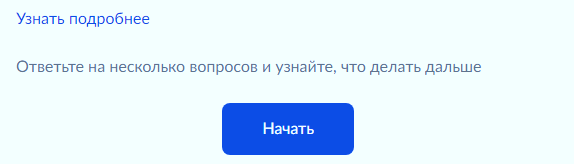 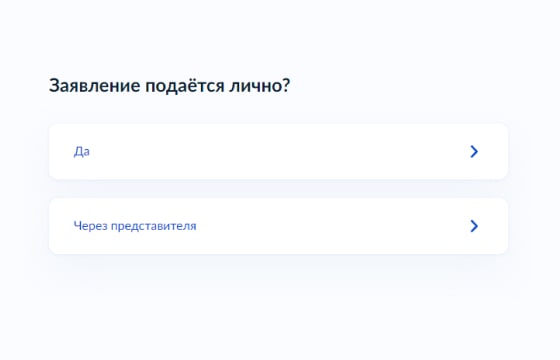 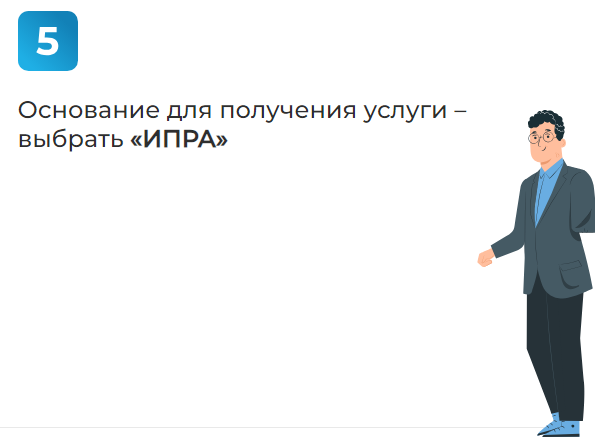 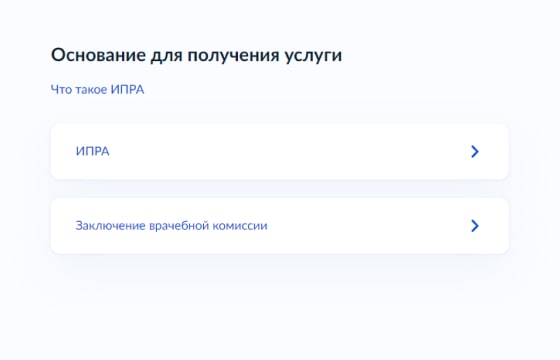 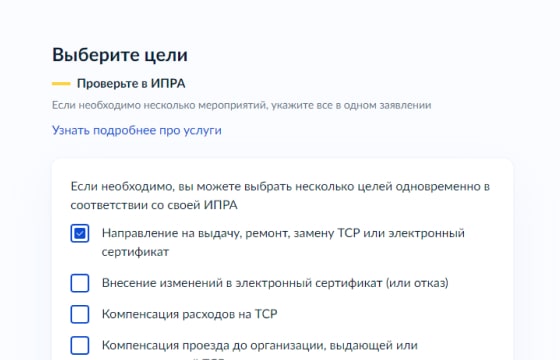 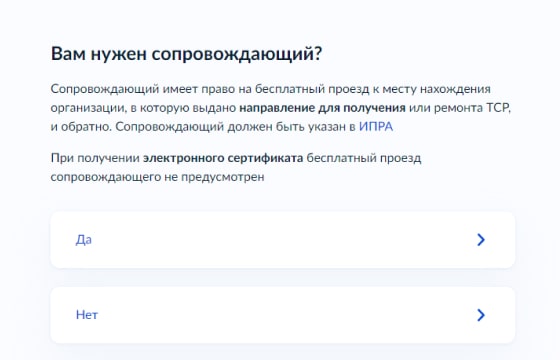 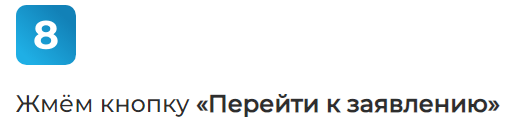 Нажимаем на кнопку «Перейти к заявлению»
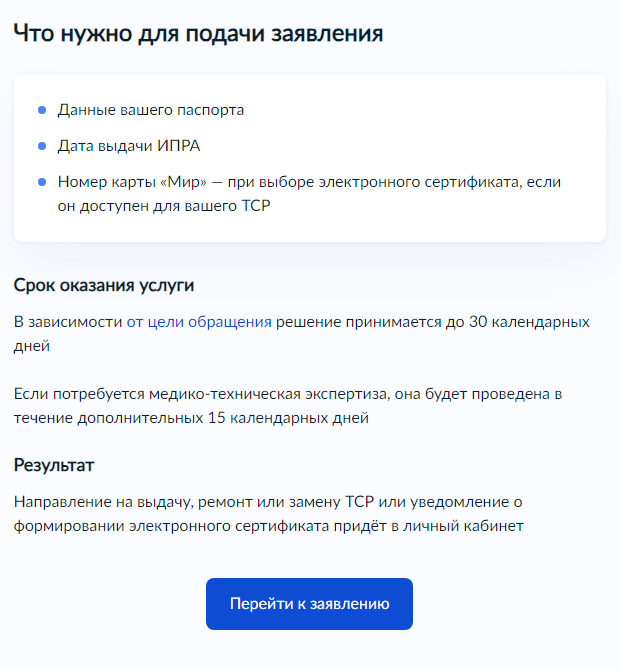 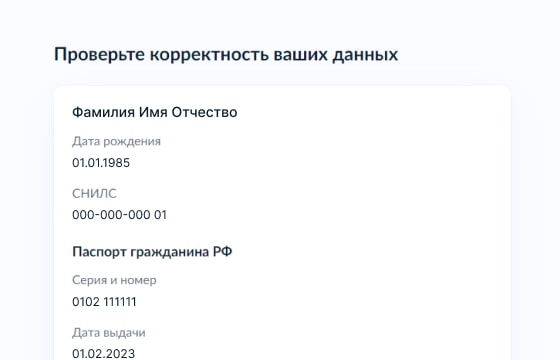 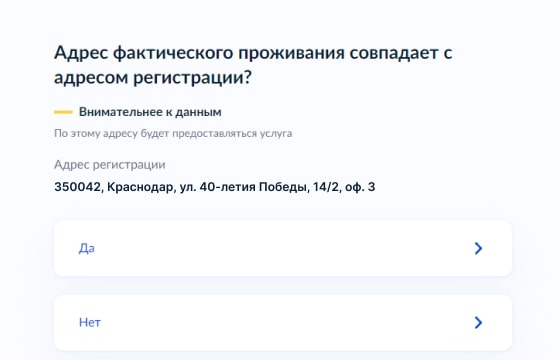 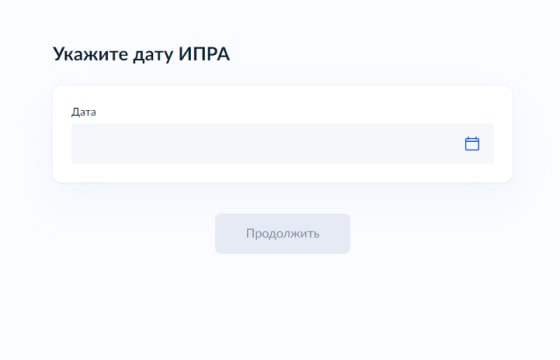 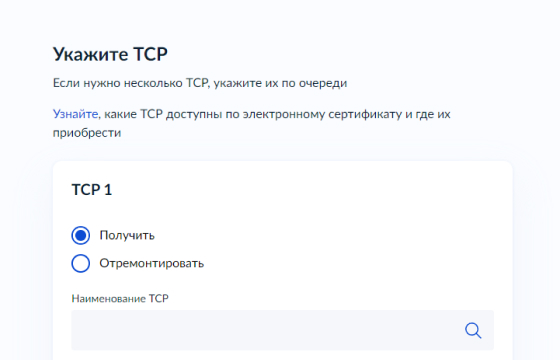 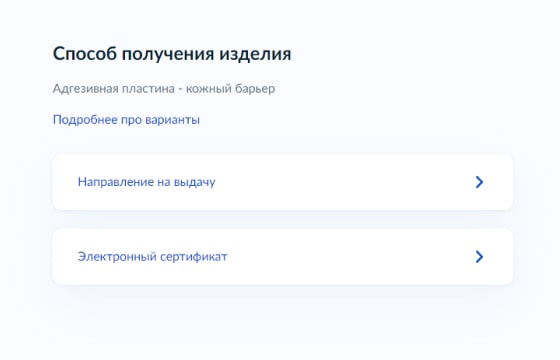 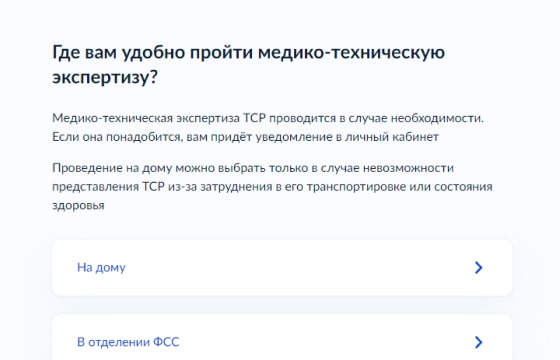 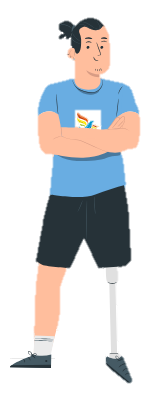 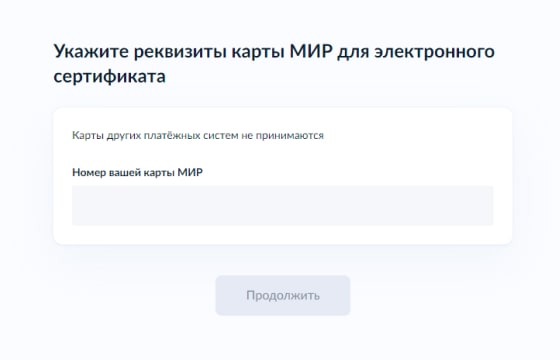 Нажимаем на кнопку «Отправить заявление»
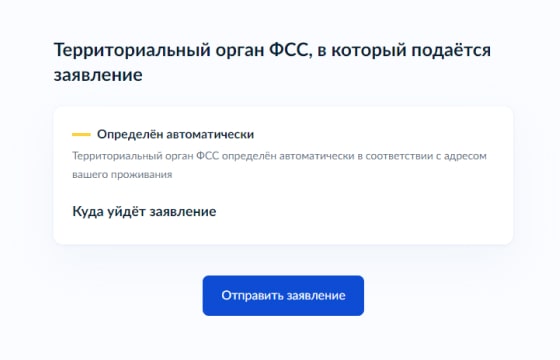 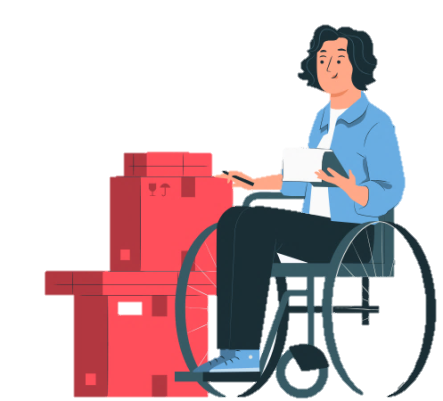